PAST SIMPLE TENSE
Silvije Devald M.A.
Vladimir Nazor Primary School
Daruvar, Croatia
Past Simple Tense
no auxiliary verb in the affirmative form
nema pomoćnog glagola u jesnom obliku

denotes completed actions in the past
opisuje prošle svršene radnje
To be
was – I, he, she, it
were – you, we, they

She was happy with her boyfriend.
They were in the park.
He wasn’t ready for work
We weren’t proud of our school.
Was it really that awful?
Were you home last night?
Regular VerbsPravilni glagoli
form the Past Simple by adding –(e)d to the infinitive
tvore Past Simple dodavanjem nastavka –(e)d na infinitiv

			phone – phoned
			walk - walked
Regular VerbsPravilni glagoli
doubling of the last consonant
udvostručavanje zadnjeg suglasnika

			drop – dropped
			transfer - transferred
Regular VerbsPravilni glagoli
verbs ending in –y change the final –y to –ie
glagoli koji završavaju na –y pretvaraju završni –y u –ie

			try – tried
			multiply – multiplied
but:		play – played
			destroy - destroyed
Irregular VerbsNepravilni glagoli
have a special form for the Past Simple
imaju poseban oblik za Past Simple
found in the second column of the Irregular Verbs’ Chart
nalazi se u drugom stupcu Tablice nepravilnih glagola
Irregular VerbsNepravilni glagoli
make – made
			take – took
			have – had
			sleep – slept
			catch – caught
			come - came
Negative FormNiječni oblik
auxiliary “didn’t” and the infinitive of the main verb
pomoćni glagol “didn’t” i infinitiv glavnog glagola

		I went home after the concert.
		I didn’t go home after the concert.
Question formUpitni oblik
auxiliary verb “did”, subject, infinitive of the main verb
pomoćni glagol “did”, subjekt, infinitiv glavnog glagola

	She made a cake for her birthday.
	Did she make a cake for her birthday?
Fill in the sentence with the appropriate Past Simple form of the verb in brackets:
He ________ a new career. (start)
She __________ the answer. (know)
They ___________ bread yesterday. (not buy)
We ___________ the film. (not like)
___ you ______ a party? (prepare)
I _______ to school this morning. (run)
My friend _________ an angry letter. (write)
His parents _______ the promise. (break)
Thank you for your attention!
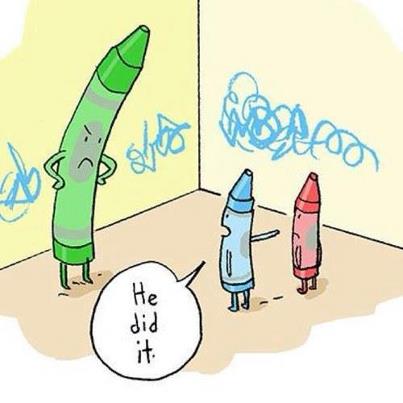 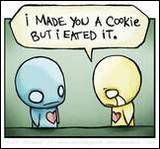